Chapitre 5.2
L’entre-deux guerres
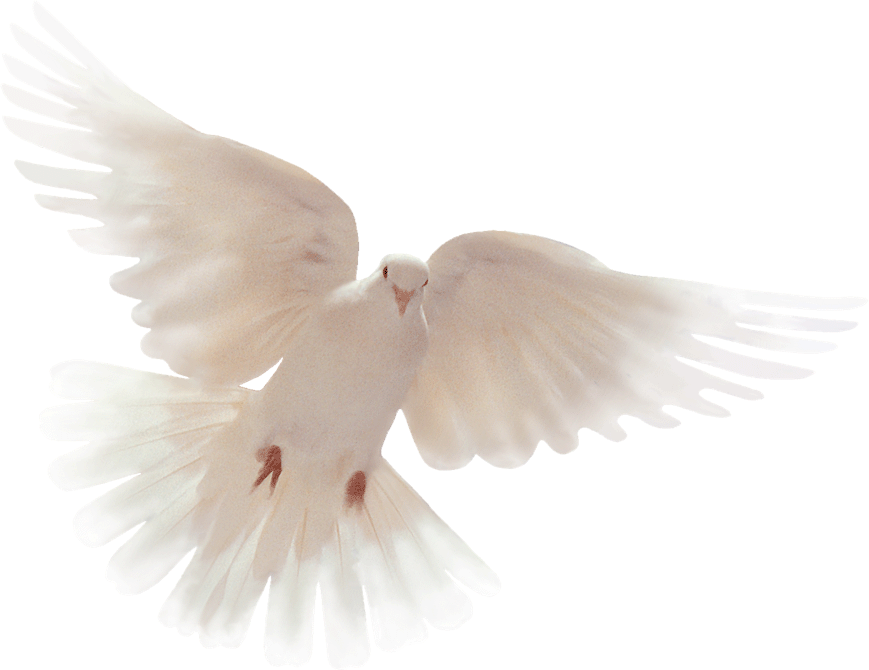 L’entre-deux guerres
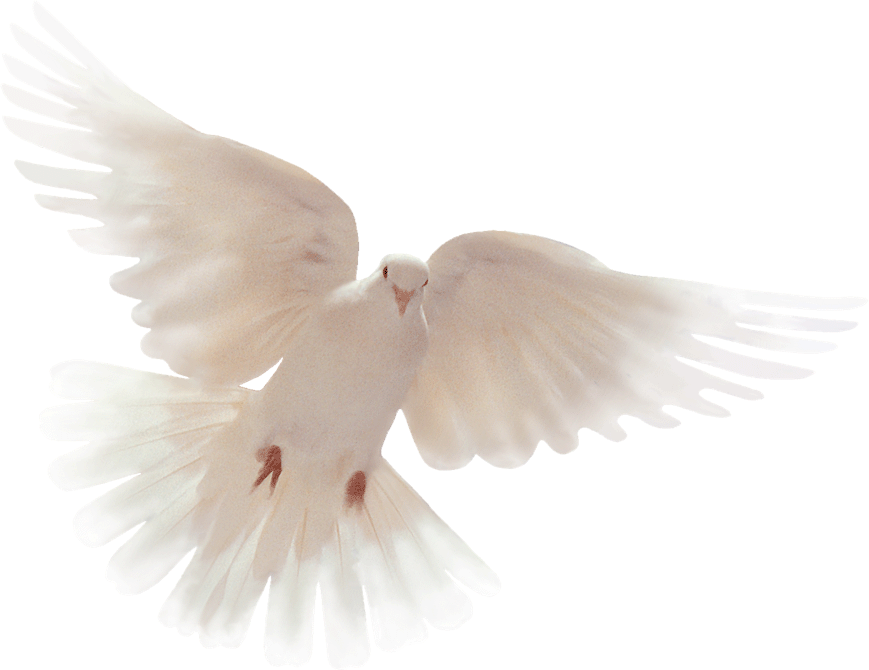 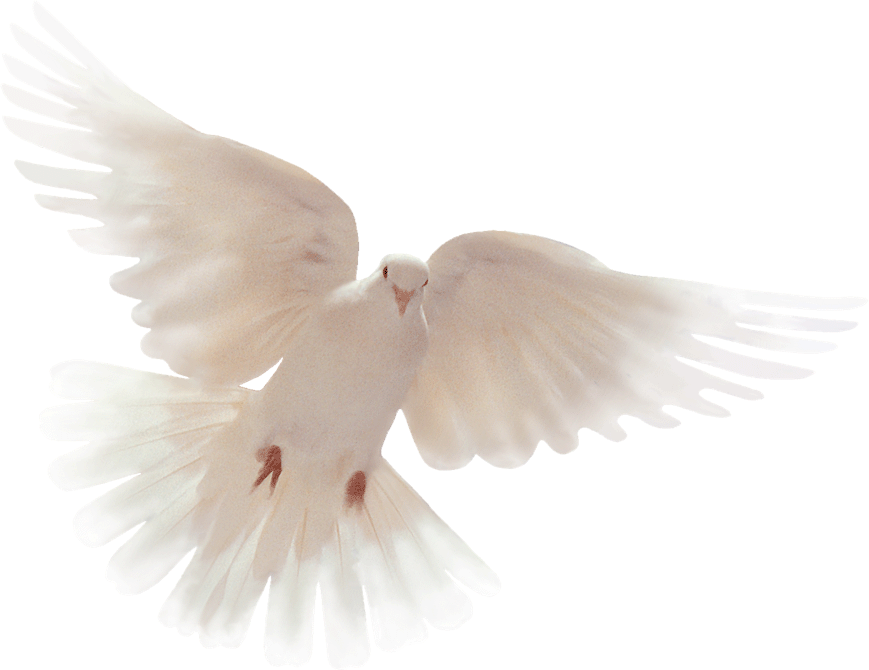 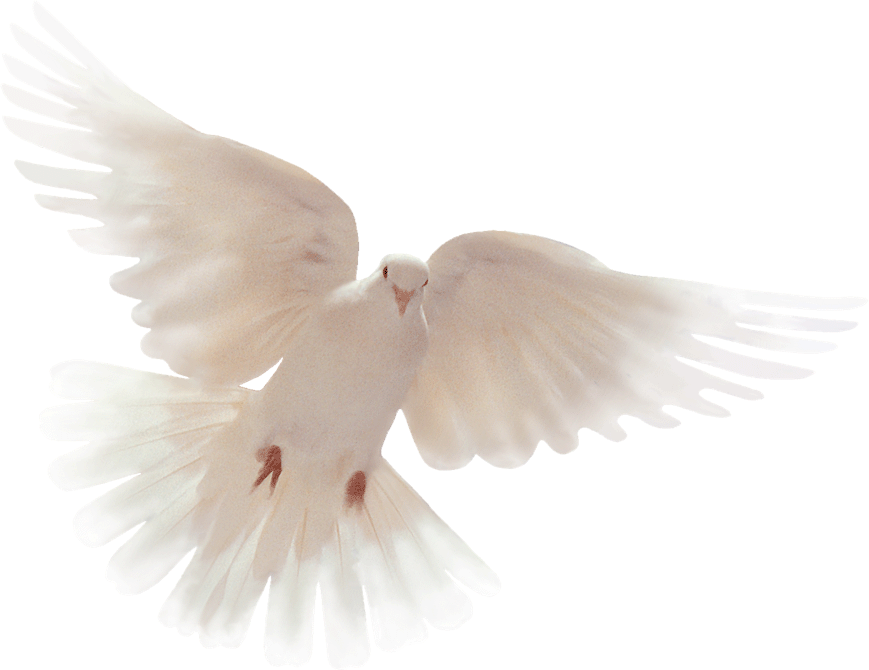 1919-1939
L’entre-deux guerres
Le traité de Versailles met fin à la Grande Guerre.
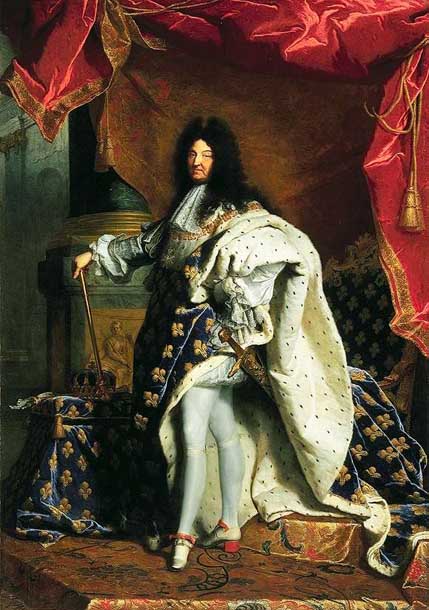 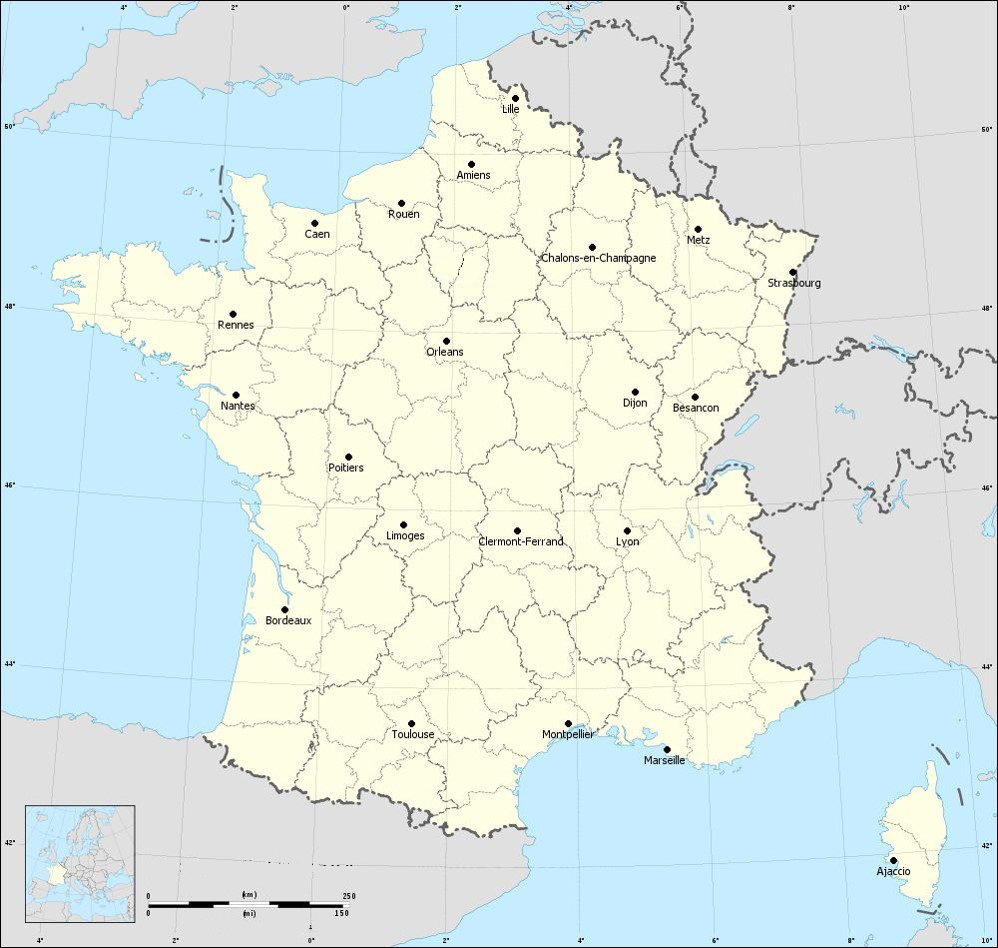 Paris
Versailles
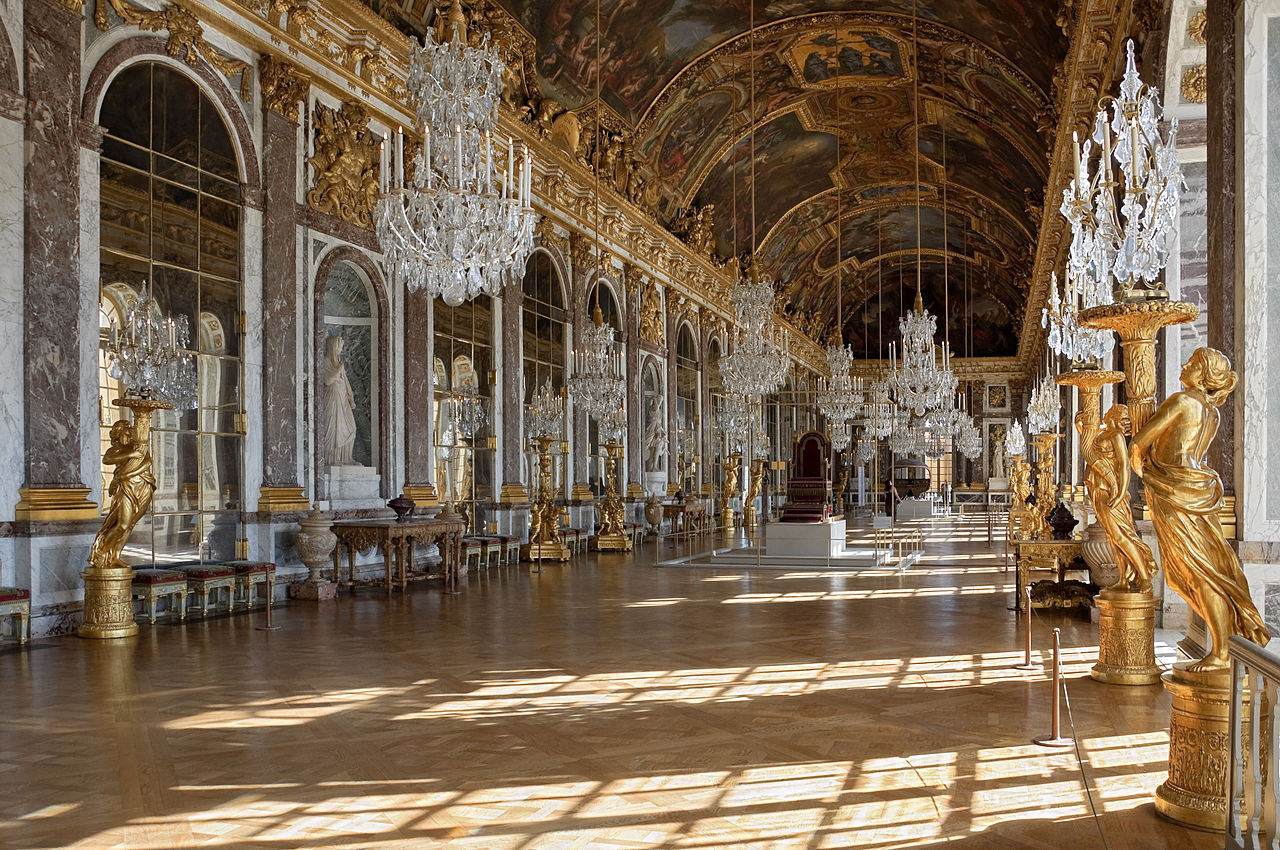 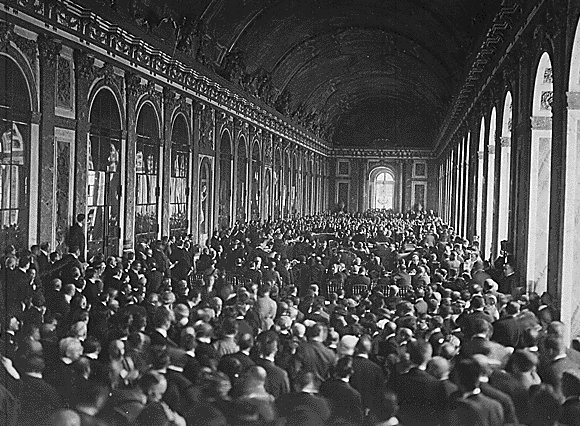 Les délégués signent le traité de Versailles dans la galerie des Glaces.
L’entre-deux guerres
Le traité de Versailles met fin à la Grande Guerre.
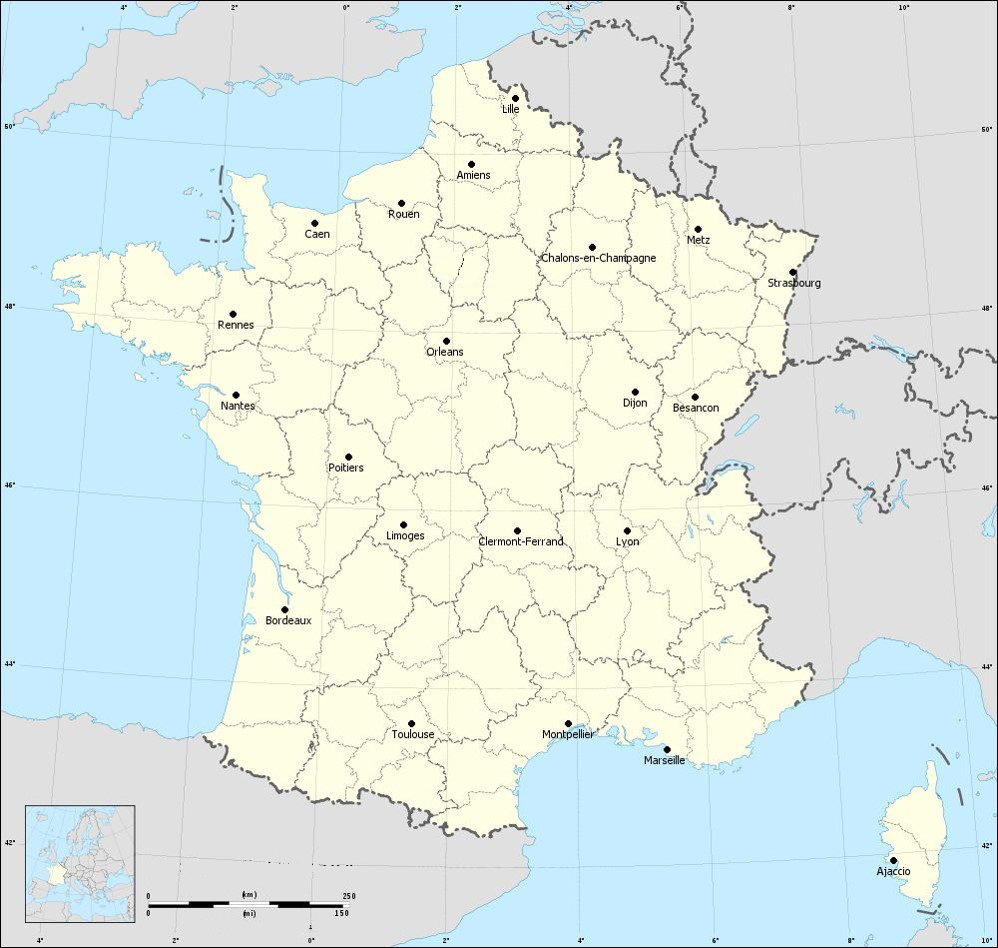 Il blâme les Allemands pour la guerre.
Il demande d’énormes sommes ; réparations économiques.
Paris
Versailles
L’entre-deux guerres
L’Allemagne est plongée dans la récession.
Elle imprime de l’argent.
Ceci cause l’hyperinflation.
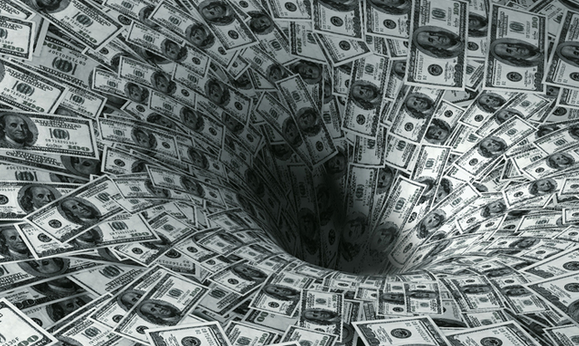 « Desperate times call for desperate measures. »
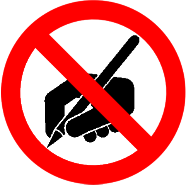 Adolf Hitler
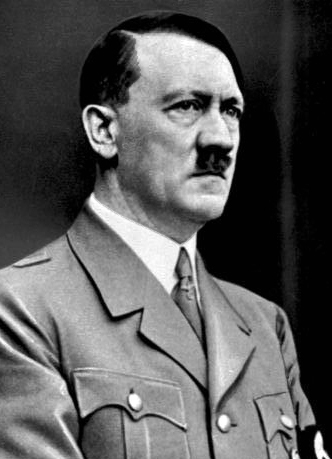 Née en Autriche (Autriche-Hongrie) en 1889.
Veut devenir artiste ou architecte.
Combat durant la Grande Guerre.
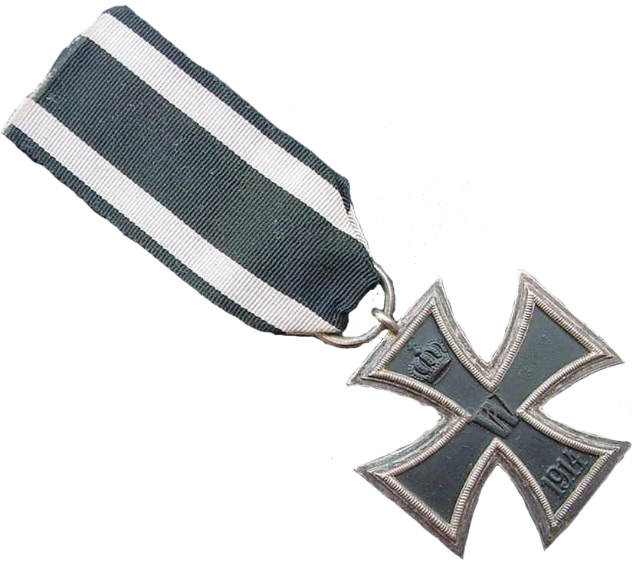 Se joint au parti nazi en sept. 1919.
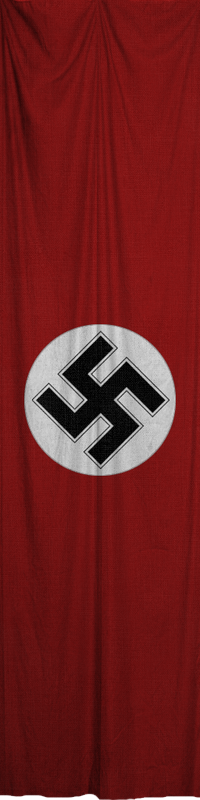 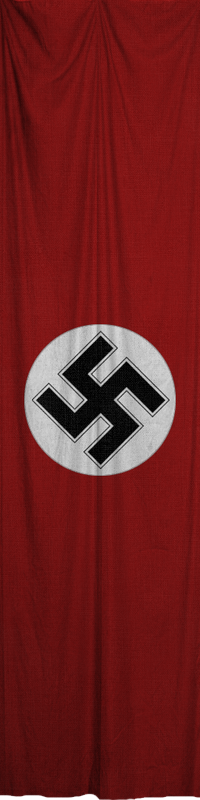 L’entre-deux guerres
Le parti nazi prend de la popularité.
(Parti national-socialiste des travailleurs allemands)
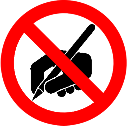 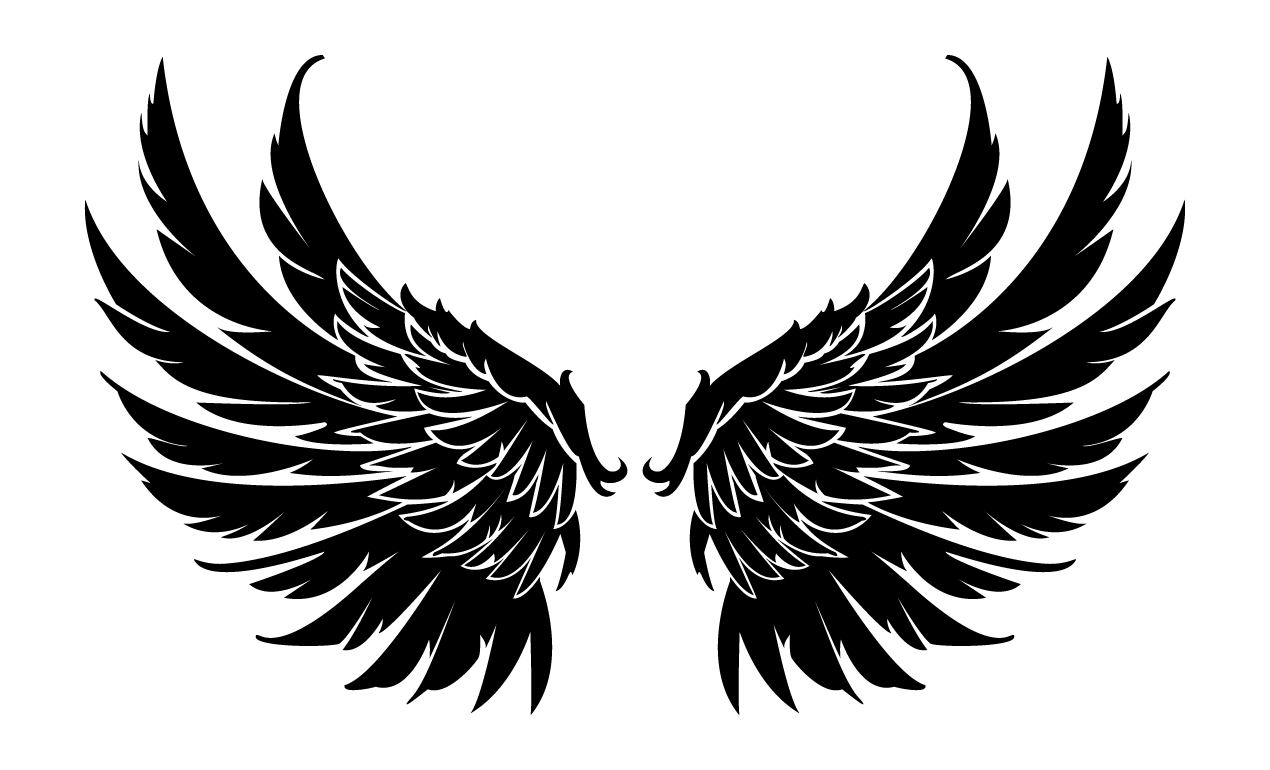 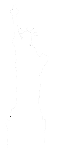 Fascisme
Anarchisme
Communisme
Capitalisme
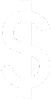 L’entre-deux guerres
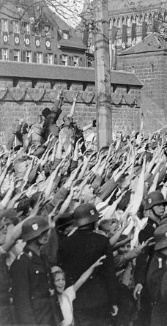 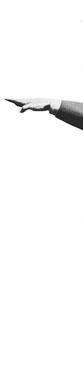 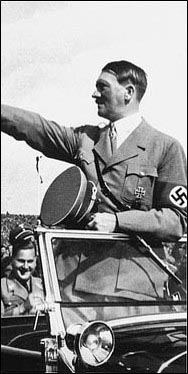 Le parti nazi n’a jamais remporté une majorité au parlement.
Mais Hitler est nominé chancelier en 1933.
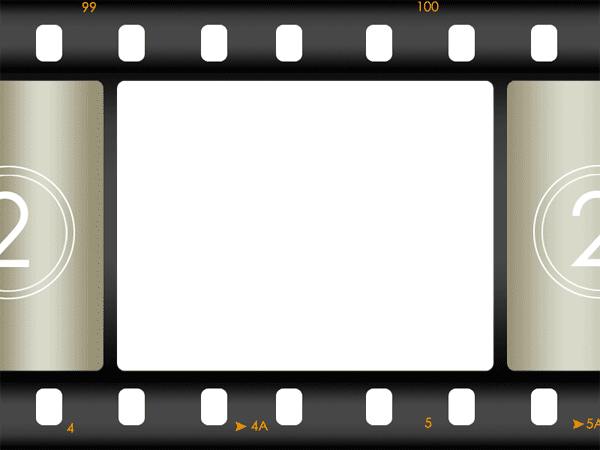 Hitler Speech, 1933
(3:00-4:00)



https://www.youtube.com/watch?v=rcGU23-8rDU
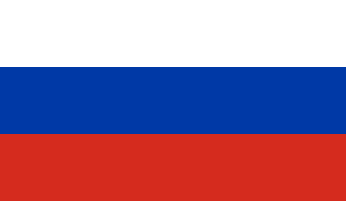 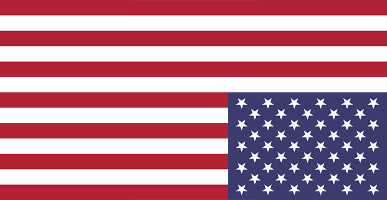 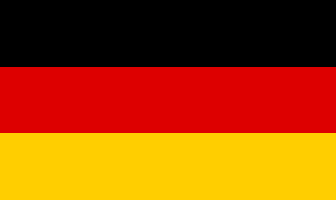 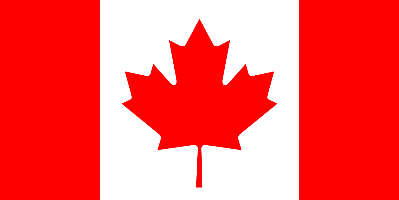 Chef d’État
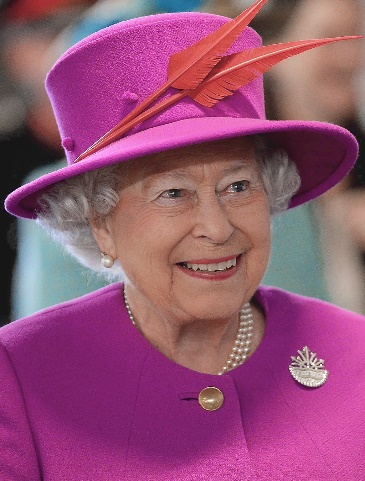 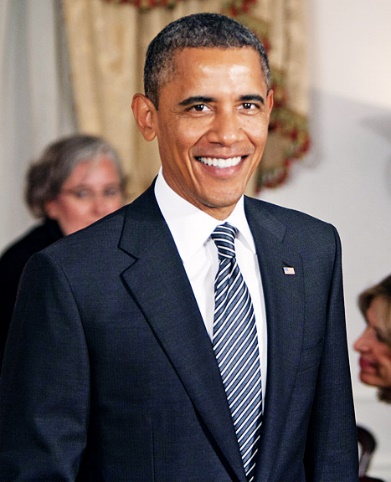 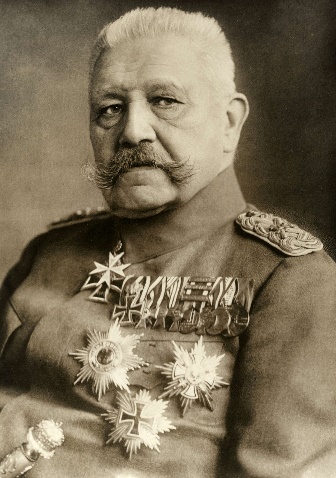 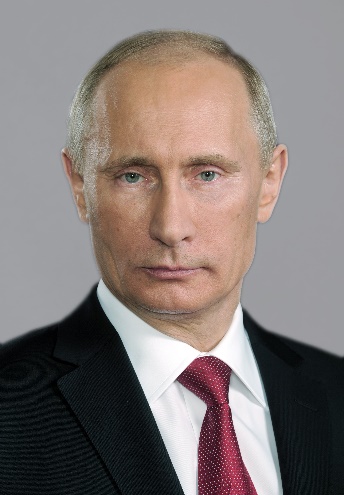 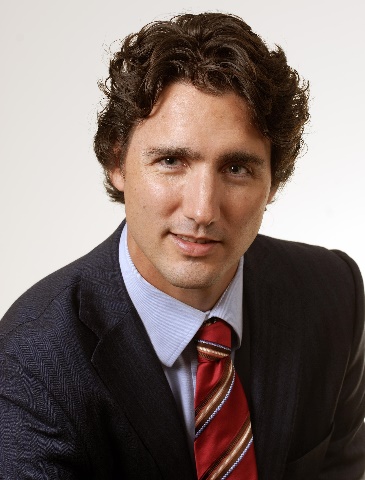 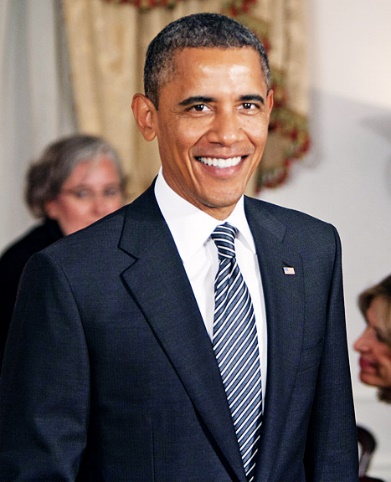 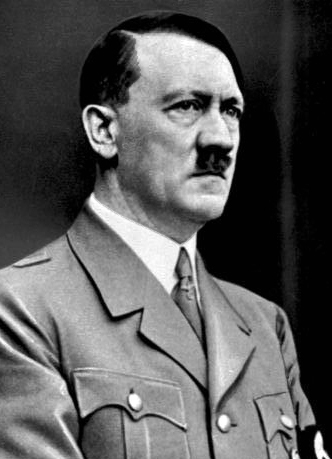 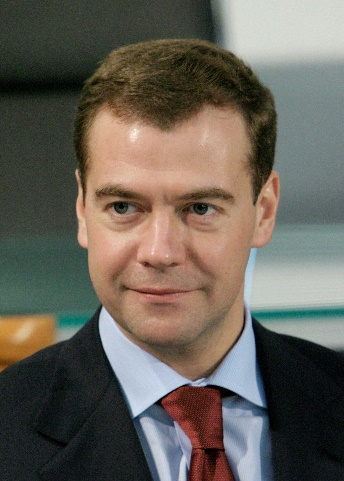 Chef de gouvernement
L’entre-deux guerres
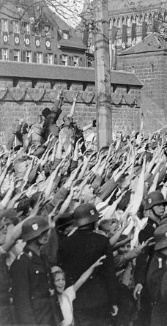 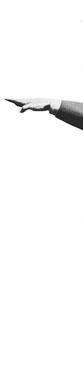 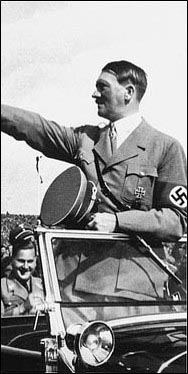 Le parti nazi n’a jamais remporté une majorité au parlement.
Mais Hitler est nominé chancelier en 1933.
 Suite à la mort du président en 1934, Hitler se transforme en dictateur.
Suggestion de lecture
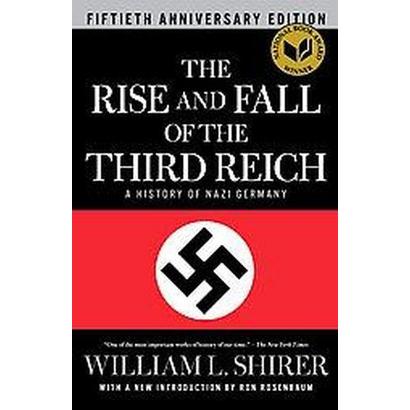